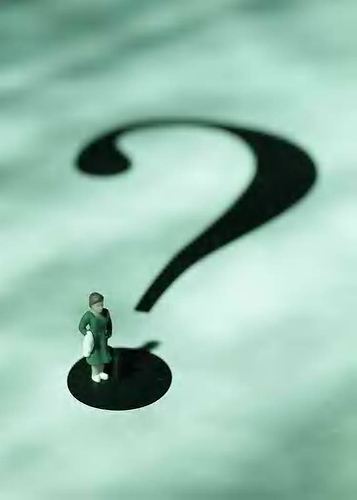 Зачем изучать Немецкий Язык?!
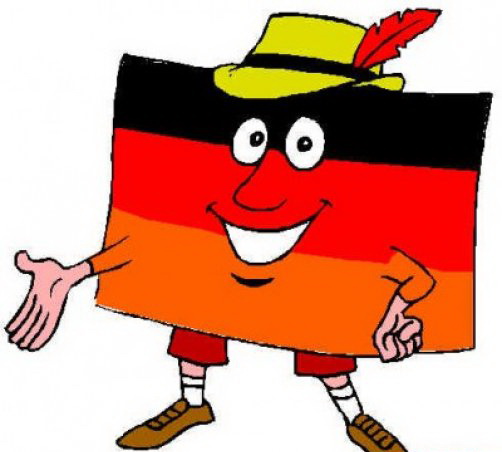 С немецким языком можно путешествовать по:
Германии
Австрии
Швейцарии
Лихтенштейне
Люксембурге
Северной Италии
восточной Бельгии
восточной Франции
Немецкий язык - это мир литературы
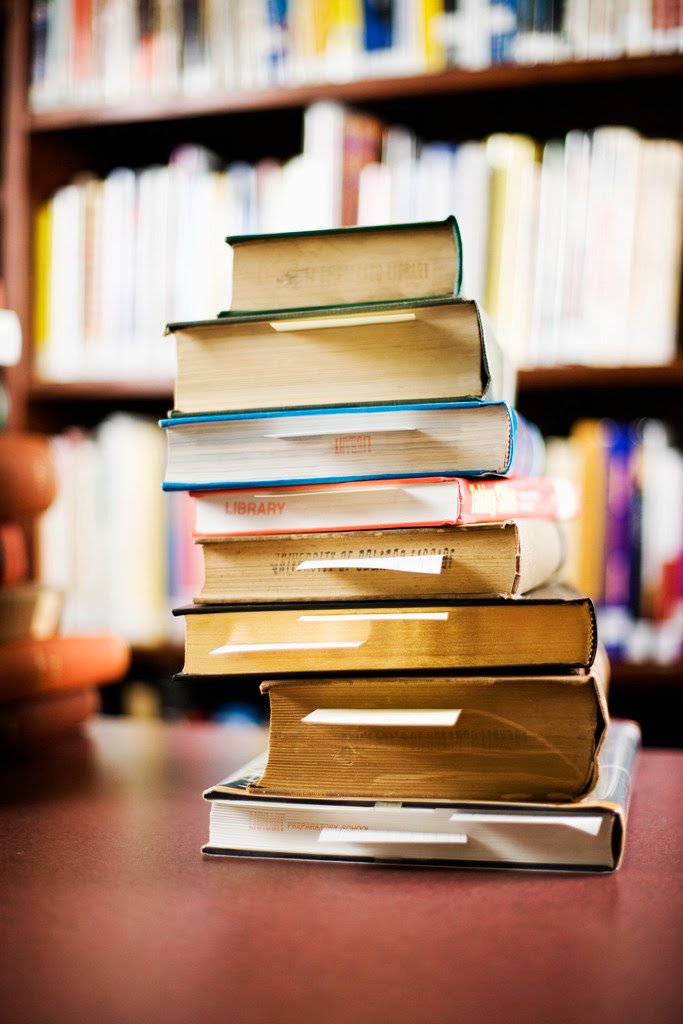 Германия находится на
 3 месте в мире по книгоизданию
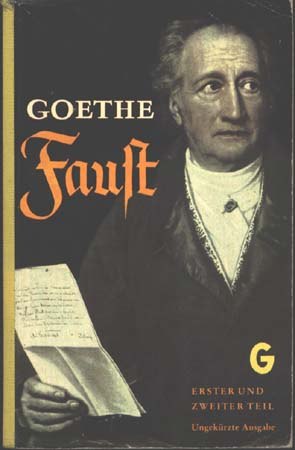 Немецкий язык – язык мировой литературы
Научные публикации на немецком языке
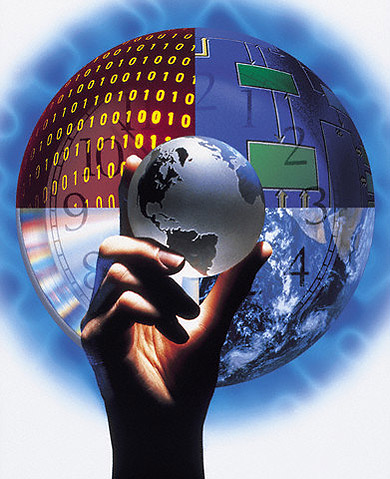 занимают 
2 место в мире и 28% опубликованных книг написаны на немецком языке
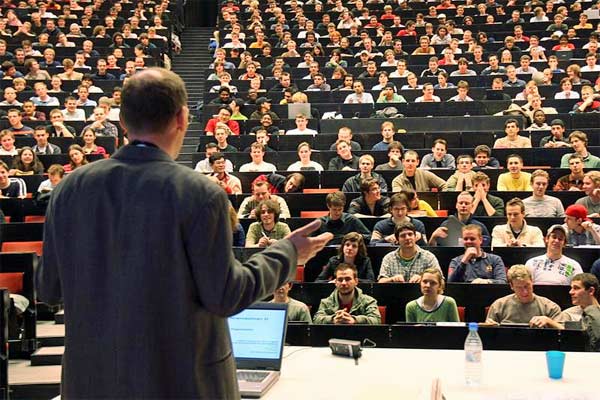 Дарит возможность получить образование в одном из немецких ВУЗов
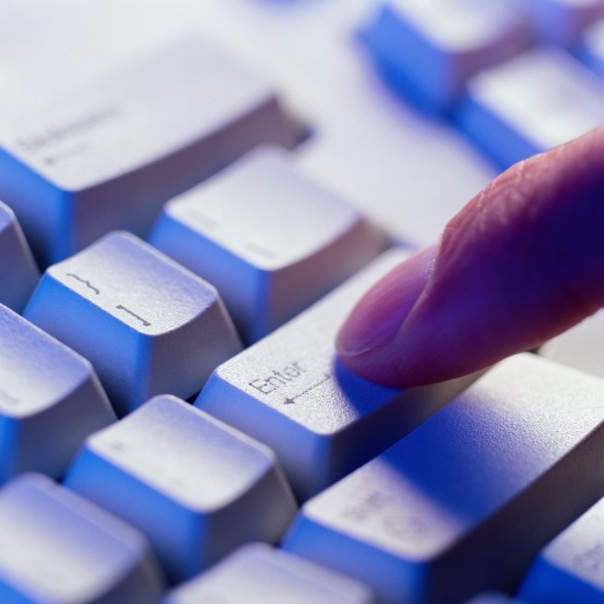 Немецкий язык занимает
 5 место во всемирной паутине
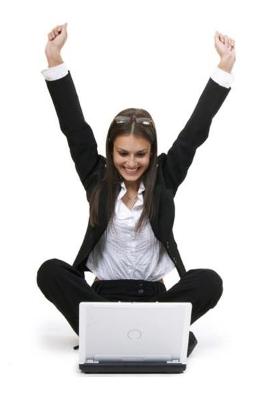 Дает возможность найти работу в международных организациях
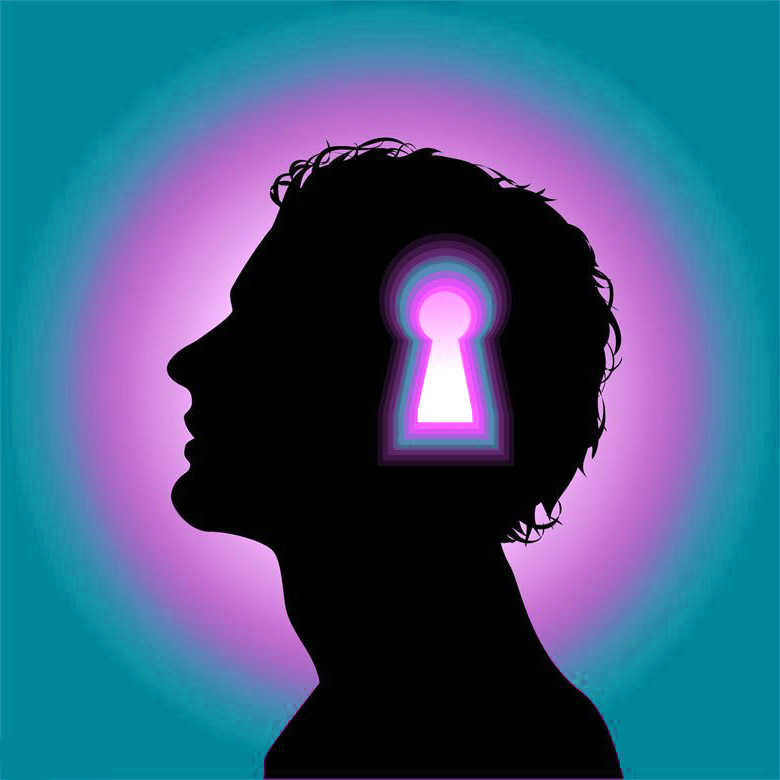 Развивает   мышление
Немецкая культура воспитывает порядок и ответственность
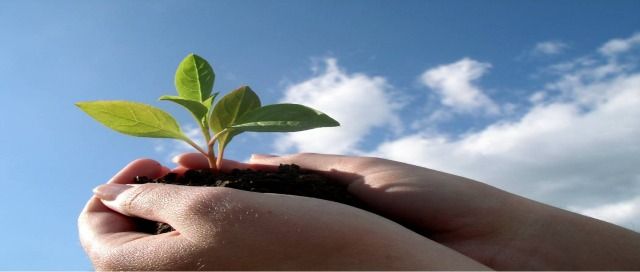 Не Бойтесь немецкого языка!
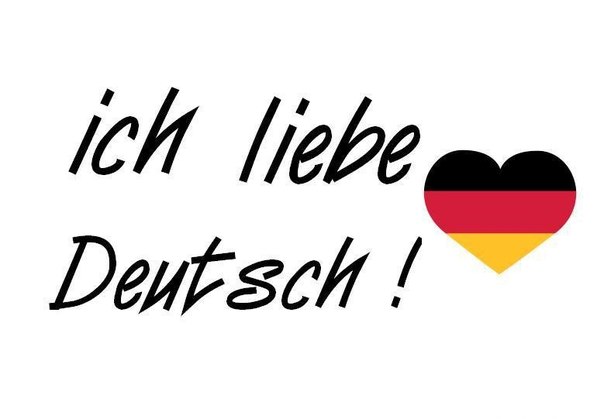 Полюбите его и он ответит вам взаимностью!